QNJAC – Road Haulage sub-committee
Reducing tipper rollovers

Safe loading 
Toolbox talk
Target audience
All those responsible for maintaining the safety of persons involved in, or adjacent to, tipper loading and discharging activities
[Speaker Notes: This tool box talk is to share information with those involved in tipper loading to minimise the risks associated with tipping roll overs]
Presentation objective
To keep everyone involved in or adjacent to tipper loading and discharging activities safe
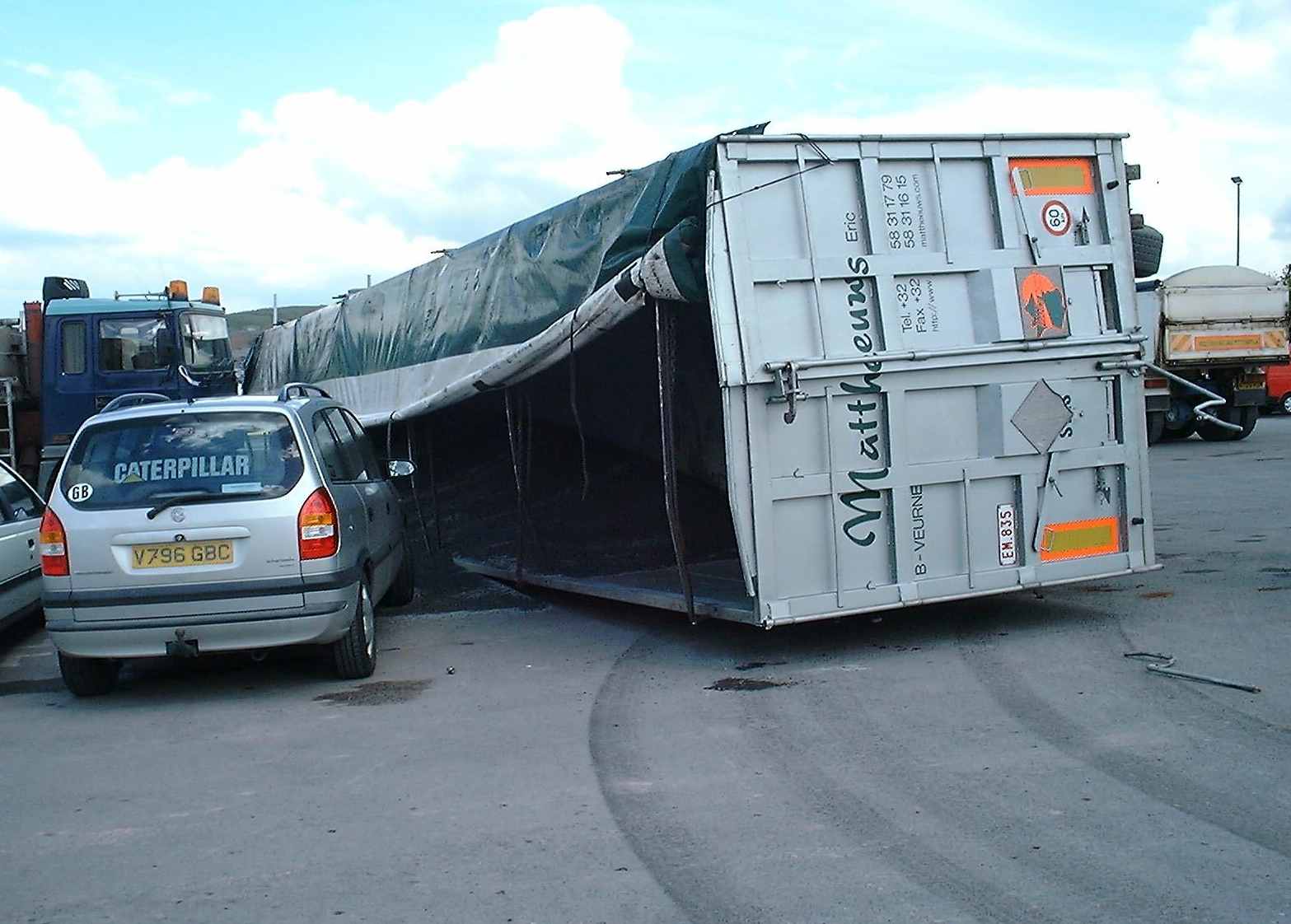 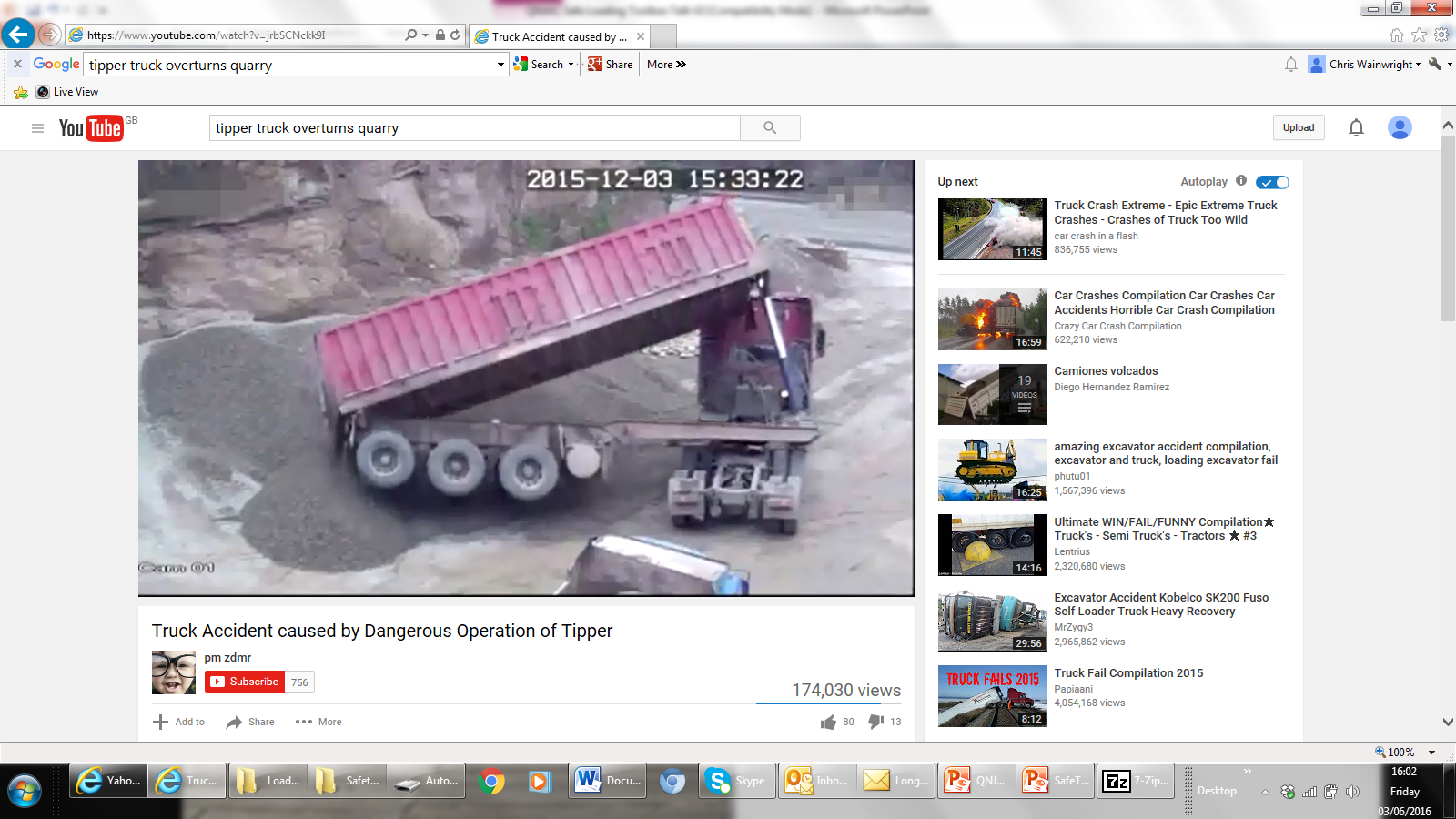 [Speaker Notes: Its key to engage all involved in the safe process of loading and unloading tipping vehicles]
Tipper rollovers
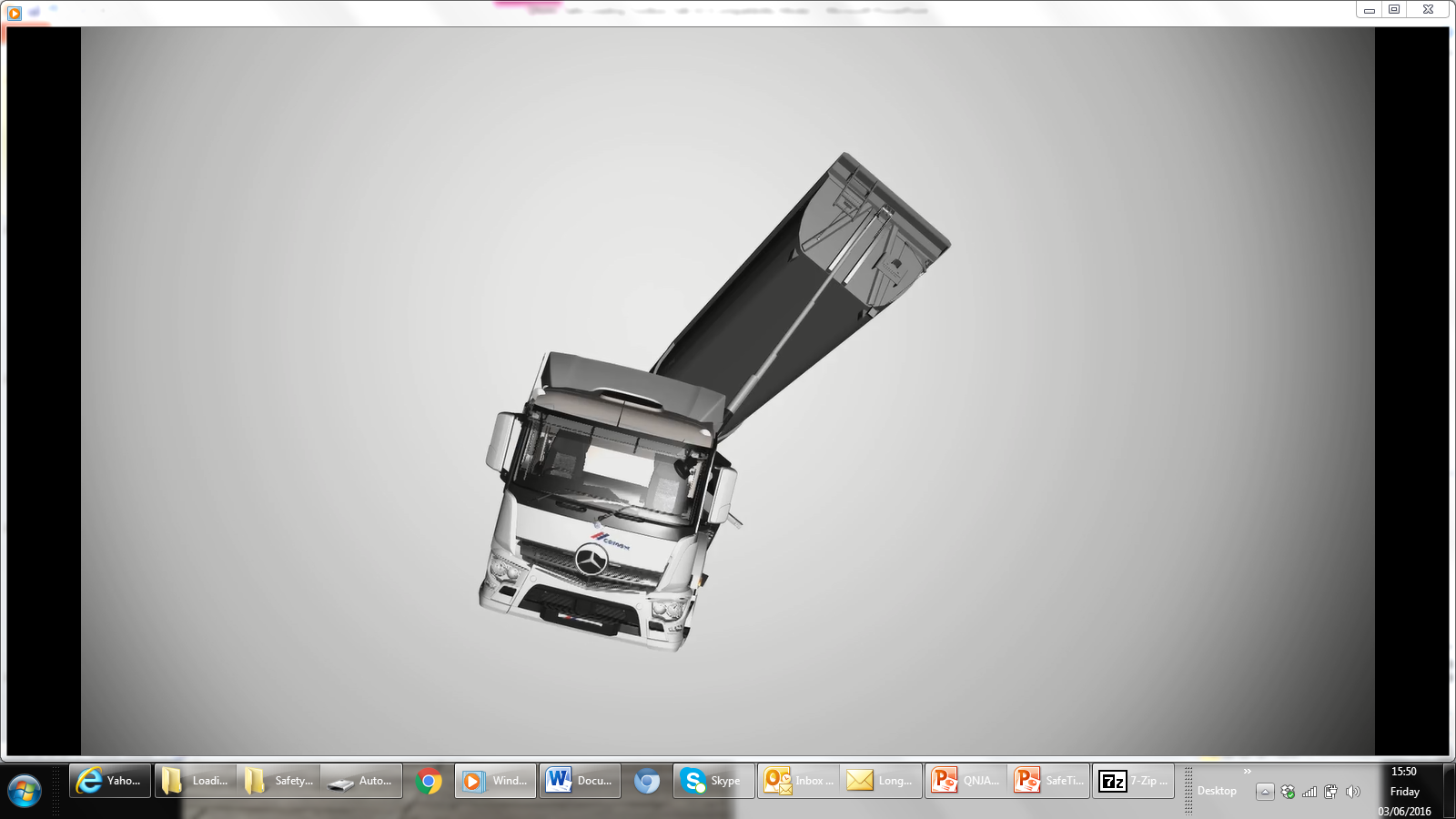 Rollovers represent the single most dangerous none highway incidents involving tippers


Rollovers continue to result in serious injuries and fatalities
[Speaker Notes: Rollovers represent one of the most dangerous none highway incidents involving tippers and incidents can lead to serious injury or fatalities]
What can we do to reduce roll over's ?
[Speaker Notes: Training, awareness and control can significantly reduce the risk of a tipper roll over]
The impact of safe loading on safe tipping
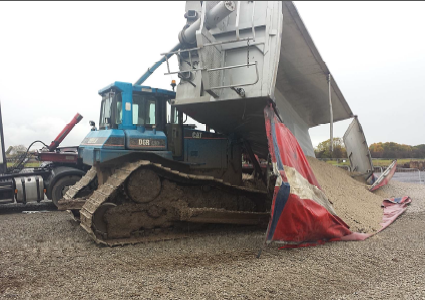 There are many factors that can contribute to tipper overturns.
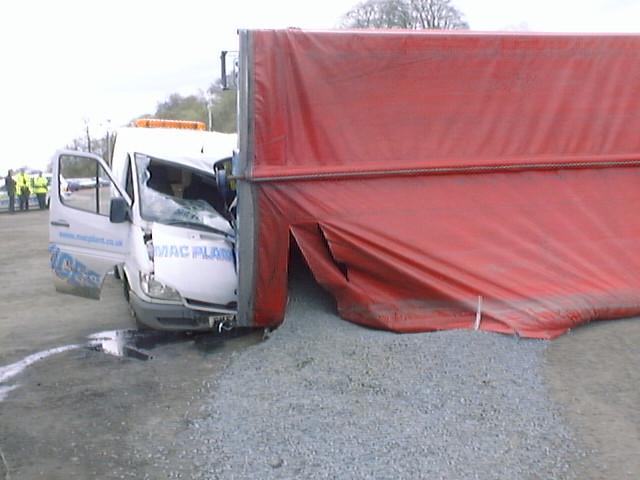 Many of these can be addressed and eliminated prior to the tipping operation by appropriate management, planning and safe loading of the vehicle
[Speaker Notes: Many factors can contribute to a tipper roll over - its key that exclusion zones are maintained to keep people safe]
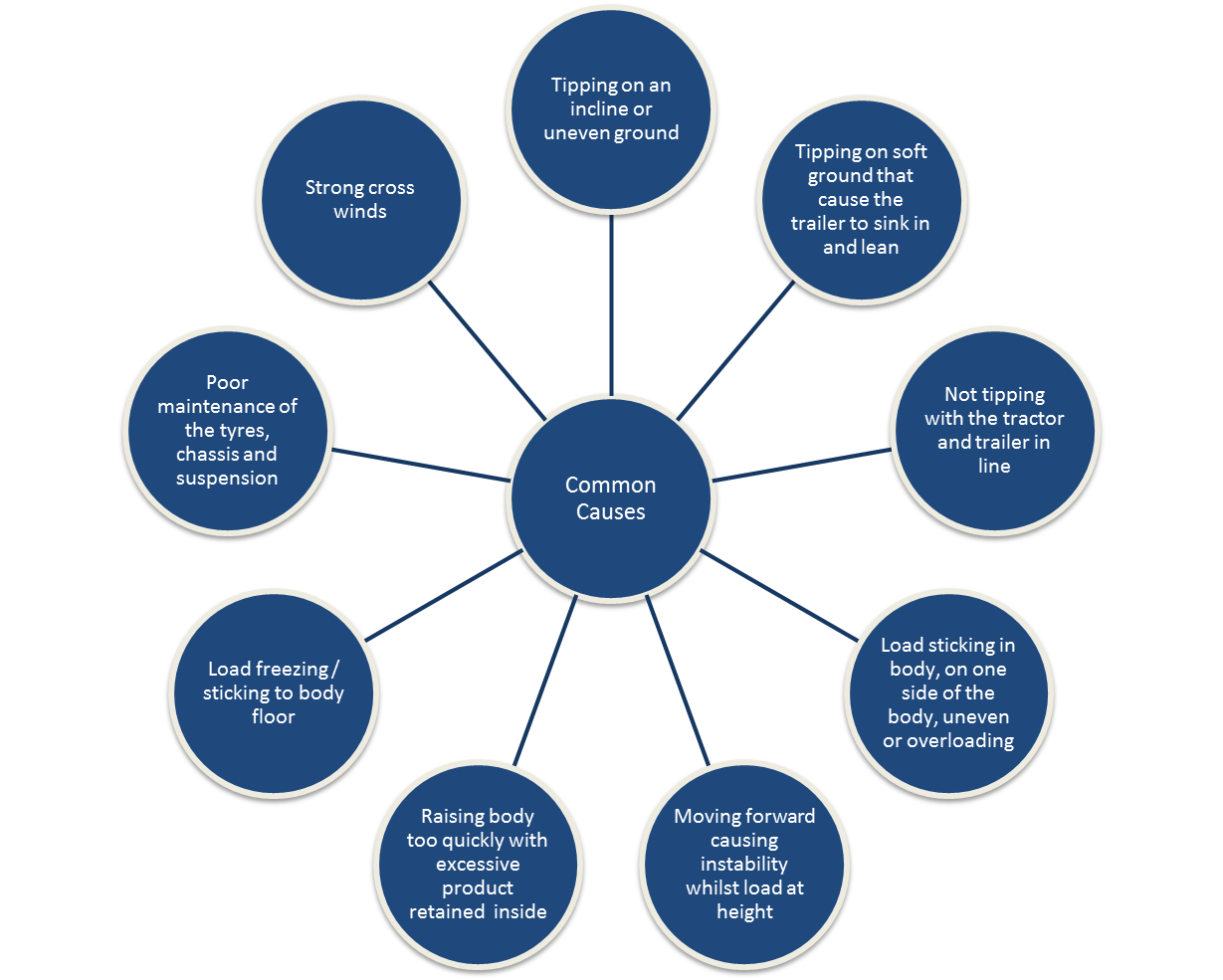 Several factorscan contribute to a tipper overturn:
[Speaker Notes: Several factors can contribute to a tipper overturn - its key we understand what they are]
The Law
If a driver fails to discharge a load or operate a tipping vehicle safely, both the haulier and driver may be responsible for seriously injuring themselves or others, perhaps even fatally.

In addition, all other parties involved in managing the safety of operations at the loading and discharge locations, may also be held responsible. This would include quarry operators, and site managers. 

Employers, owners and managers have a responsibility to provide and maintain safe systems of work, and to take reasonable and practical precautions to ensure the health and safety of all workers and members of the public who may be affected by their activities.

All drivers, including the self employed, have a responsibility for their own health and safety, and that of other people who could be affected by their actions
[Speaker Notes: The law states our responsibilities]
Safe loading of tippers requires a team effort
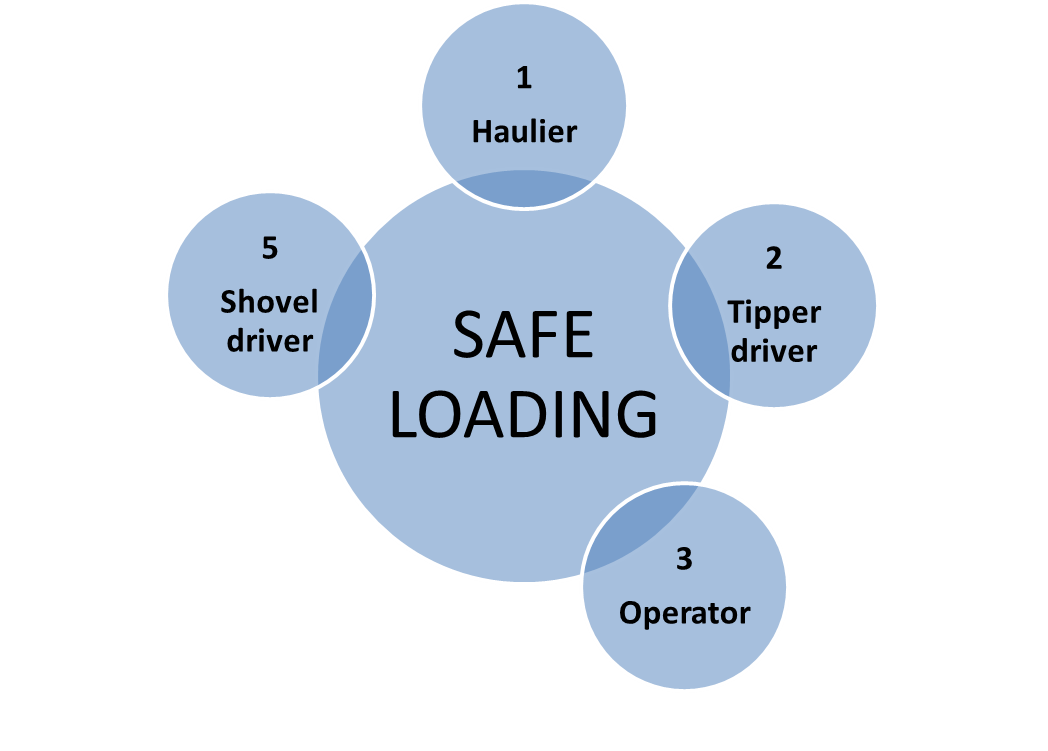 4
Weighbridge staff
[Speaker Notes: Its a team effort from of all the key staff involved in the process of safe loading]
1. Hauliers/Fleet owners
Ensure all tippers supplied are fit for purpose, and are well maintained

Check all your drivers are undertaking their daily prestart checks and ensure any defects are appropriately addressed

Ensure drivers are suitably competent to operate the vehicle and are trained and monitored to minimise the risk of overturns

Provide drivers with any appropriate generic or specific safety information they may need for safe loading

Authorise drivers to stop the loading process, if they believe safety is being compromised
[Speaker Notes: Hauliers and Fleet owners have key responsibilities]
1. Hauliers/Fleet owners (cont)
Authorise drivers to stop the loading process, if they believe safety is being compromised
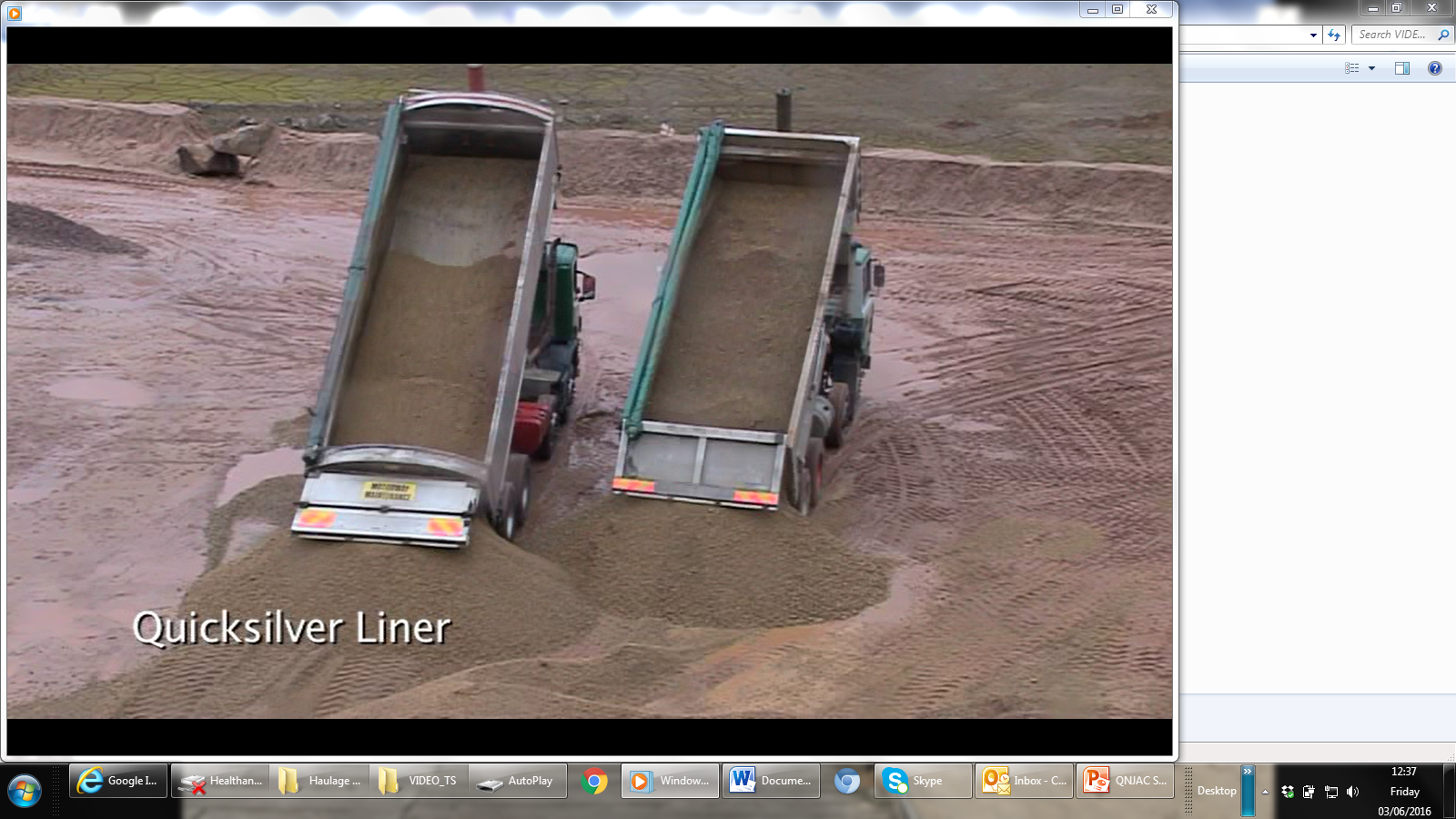 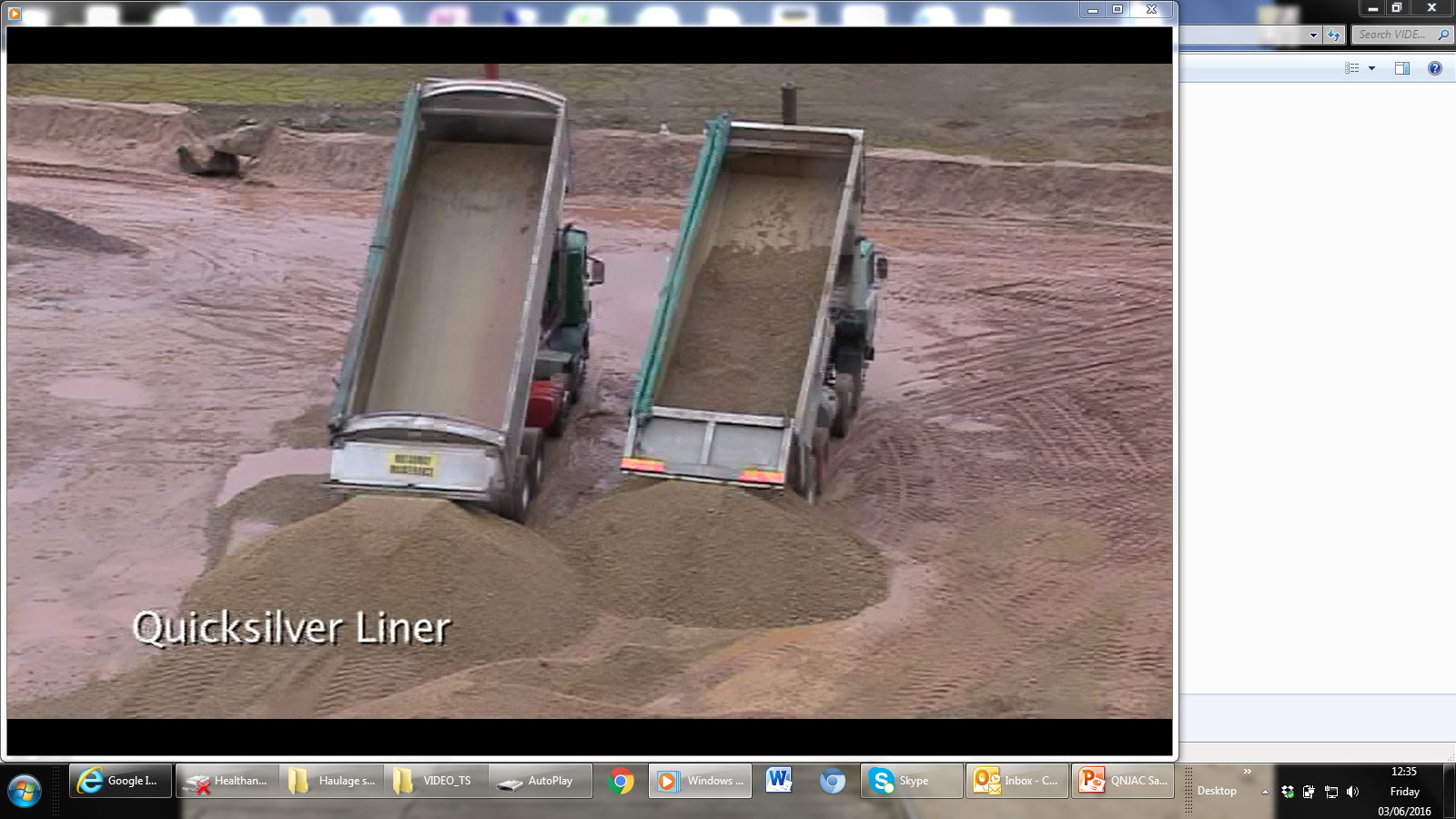 Consider installing low friction liners in the tipper body of vehicles which may be required to carry material which may be prone to sticking
[Speaker Notes: Drivers need to be empowered to stop loading or unloading if they think safety is being compromised]
2. Tipper drivers
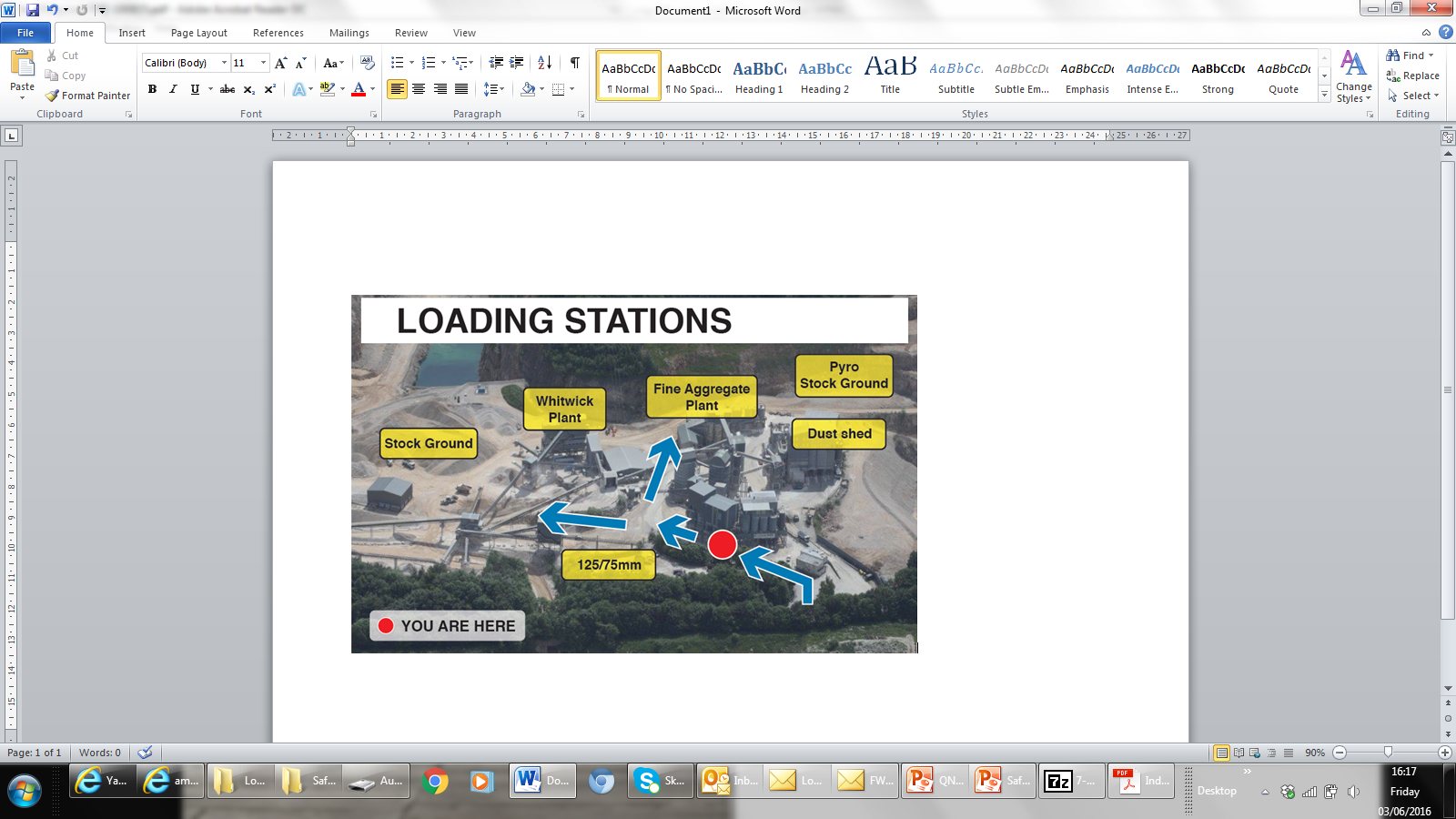 Ensure the tipper body is clean prior to arrival. Only enter your tipper body if you are following an approved safe working procedure
Report to the weighbridge, or other designated point or person, upon arrival. Ensure you understand how to get to the loading point, and the procedure for how the loading will be undertaken

Obey site safety and traffic rules, including any specific loading instructions
Report to the vehicle owner, and damage to the tipper floor which could result in material being retained during tipping

Wherever possible remain in your cab and wear your seat belt
[Speaker Notes: Drivers have key responsibilities to follow safe working procedures]
2. Tipper drivers (cont)
Follow all instructions and position the vehicle safely at the loading point. Park articulated
 vehicles straight







Where fitted, use weighing devices, but never raise the body to check the weight when 
the loading bucket is in it

Wait for the loading process to complete before driving off

At a safe designated area, check that the material is evenly distributed. Report any 
uneven loading to site management

Once loaded and on the highway, drive safely and smoothly, so as not to destabilise the load
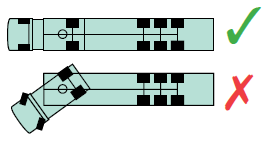 [Speaker Notes: Drivers have key responsibilities to ensure operational safety]
3. Quarry operators
Liaise with fleet owners to ensure that drivers will know what to expect when they arrive at site
Provide appropriate signage to assist with this, and wherever possible ensure it matches signage used on public roads
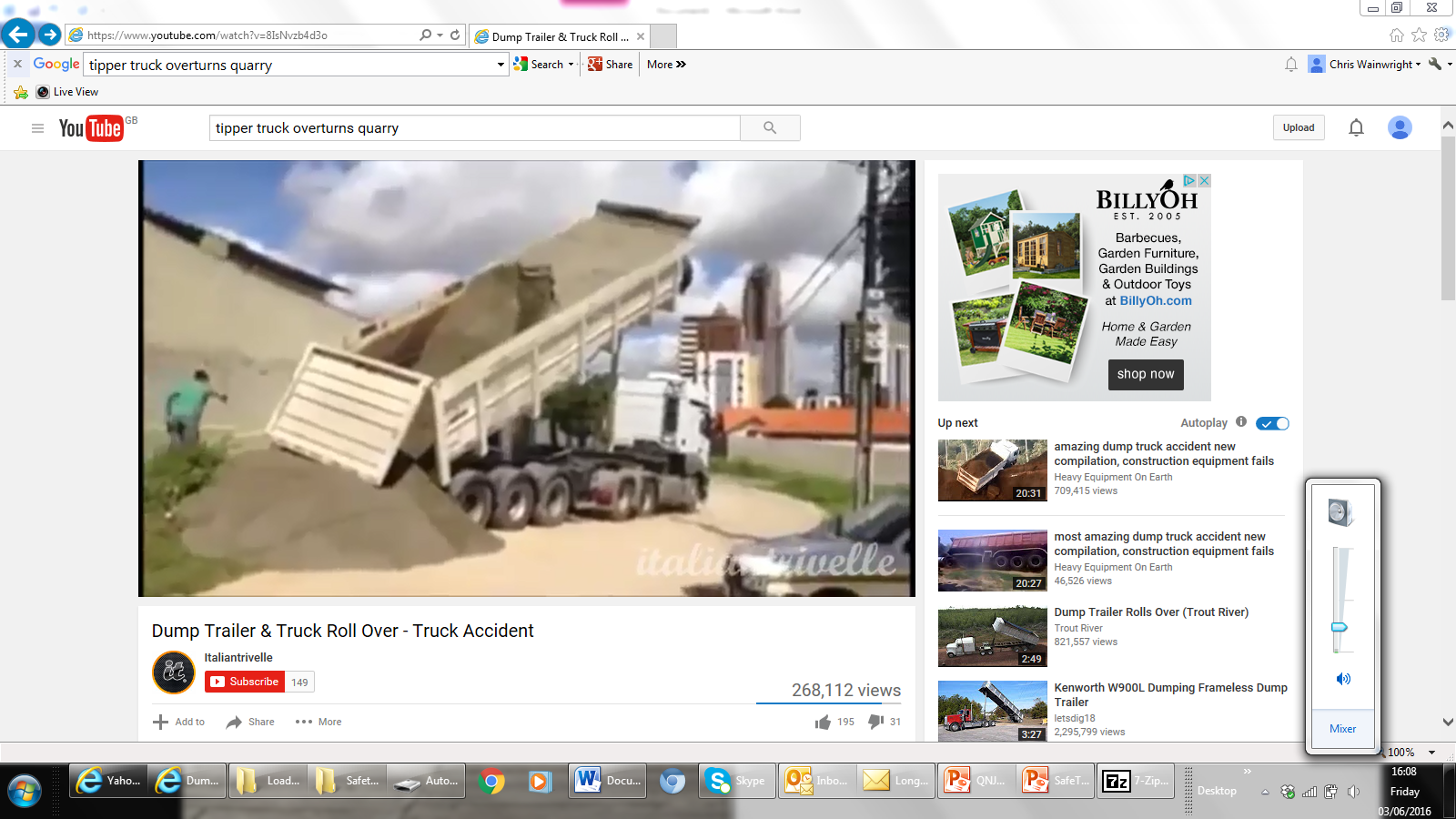 Identify specific products or circumstances where drivers may find difficulty discharging the load smoothly and ensure the driver is made aware of this prior to loading. Consider the storage and assessment of material, and where possible, put measures in place to assist the material release
When arranging tipper haulage, ensure the vehicle planned is suitable for the products to be carried

Where possible, schedule tipper arrival at site to smooth out the loading process and minimise congestion
[Speaker Notes: Quarry operators have key responsibilities]
3. Quarry operators (cont)
Establish a regime to enable new tipper drivers to be suitably inducted to the site. Where appropriate, provide hard copies of relevant information, such as site layout plans etc











Ensure haul roads and loading areas are well signposted and designed to provide good visibility and minimise the need for reversing at the loading point

Provide firm level ground at all areas where loading is planned

Ensure the loading shovels are suitably sized to reach over the highest sided tippers they will be expected to load
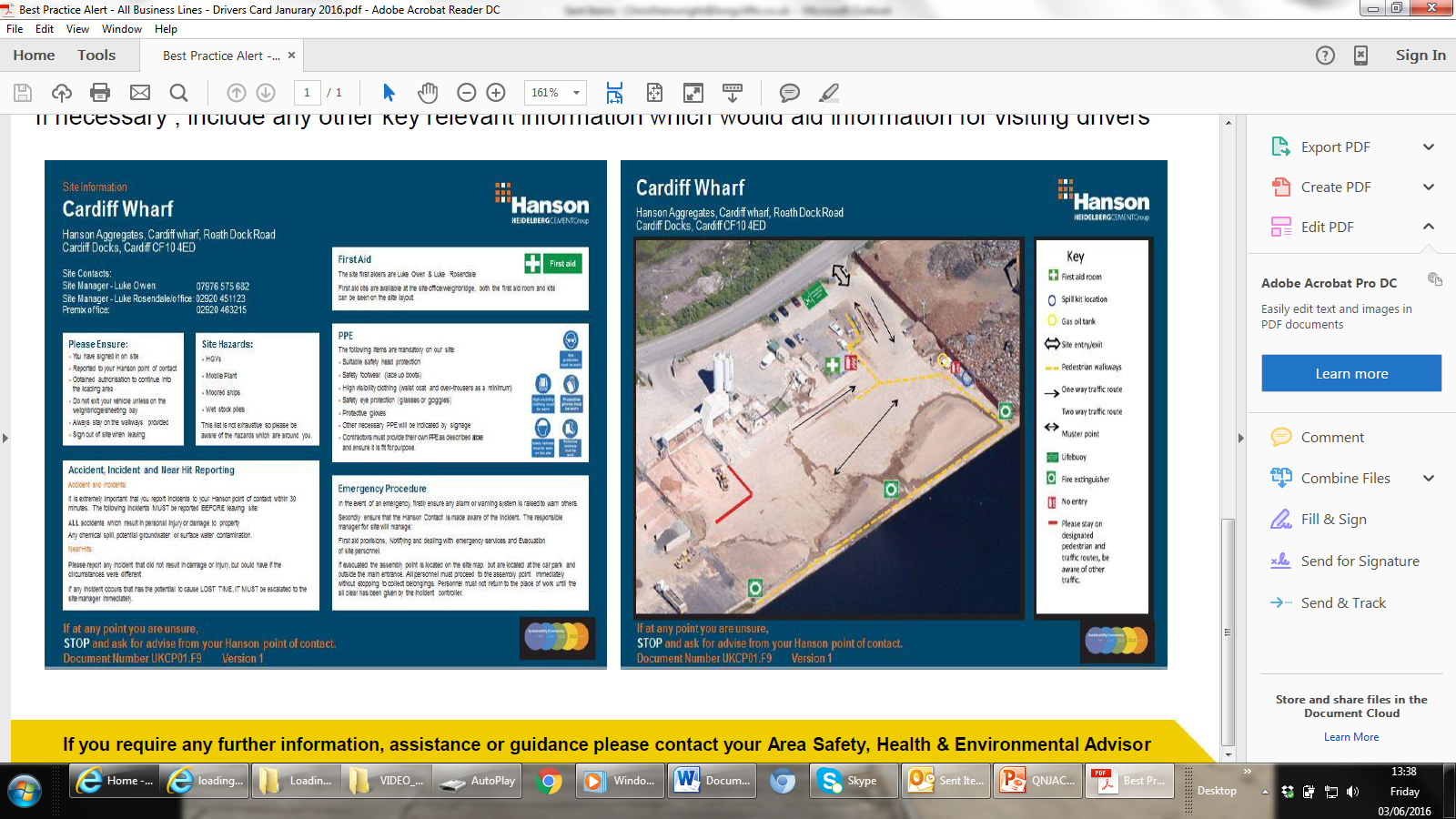 [Speaker Notes: Quarry operators have key responsibilities]
3. Quarry operators (cont)
Provide appropriate training for shovel drivers to enable them to load different types of tipper bodies

Where loading from a conveyor or bin is provided, ensure that tipper drivers are provided with the appropriate information about the process, and establish provisions for communication, in the event of any problems. Ensure that the discharge chute is designed to enable the material to be loaded evenly
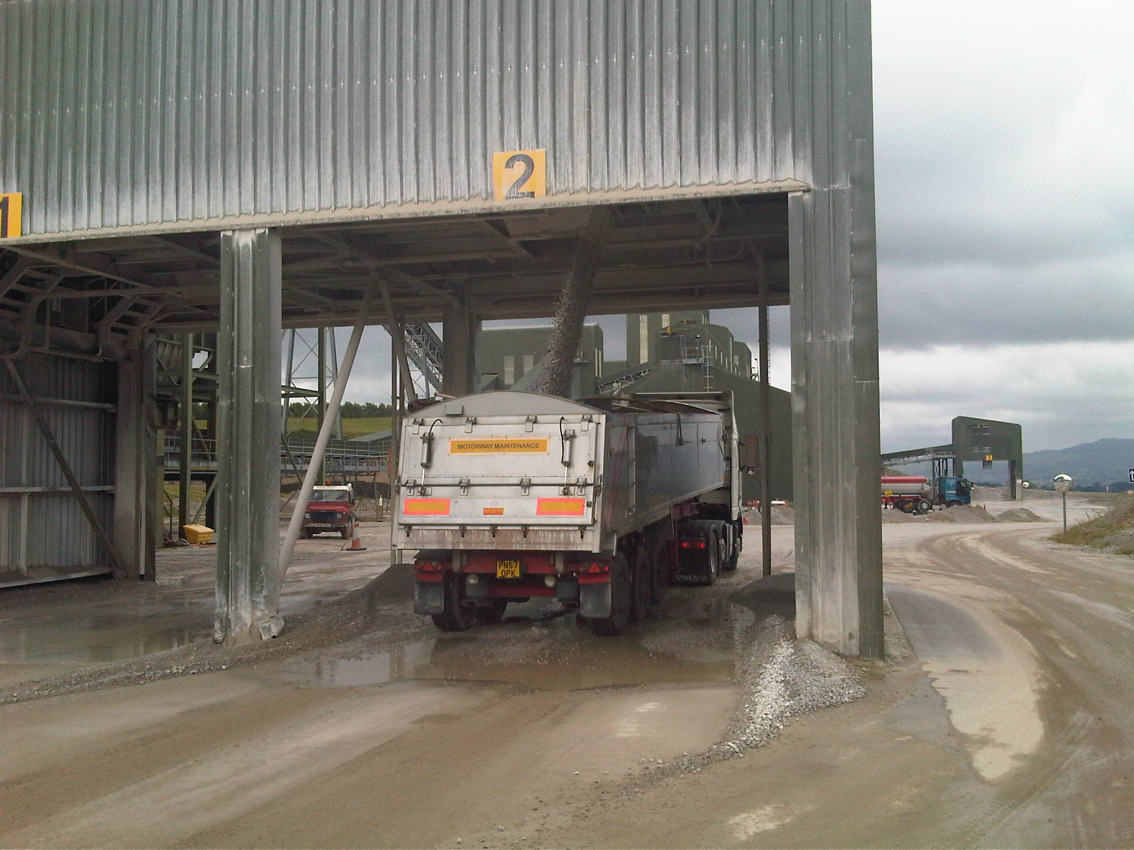 [Speaker Notes: Quarry operators have key responsibilities]
3. Quarry operators (cont)
Where possible, supervise loading operations

Establish procedures to facilitate good communication between all parties, so that tipper drivers can remain in their cab

Provide a suitable tip off area which can accommodate any overloaded vehicles

Ensure provisions are in place to deal with potential situations such as vehicles in need of cleaning out prior to loading, overloaded or unevenly loaded vehicles, snagged sheets etc

Provide a designated area for tippers to be sheeted, and loads checked for even distribution

It’s good practice to provide weighbridge operators with cameras for them to check in the back of tipper bodies
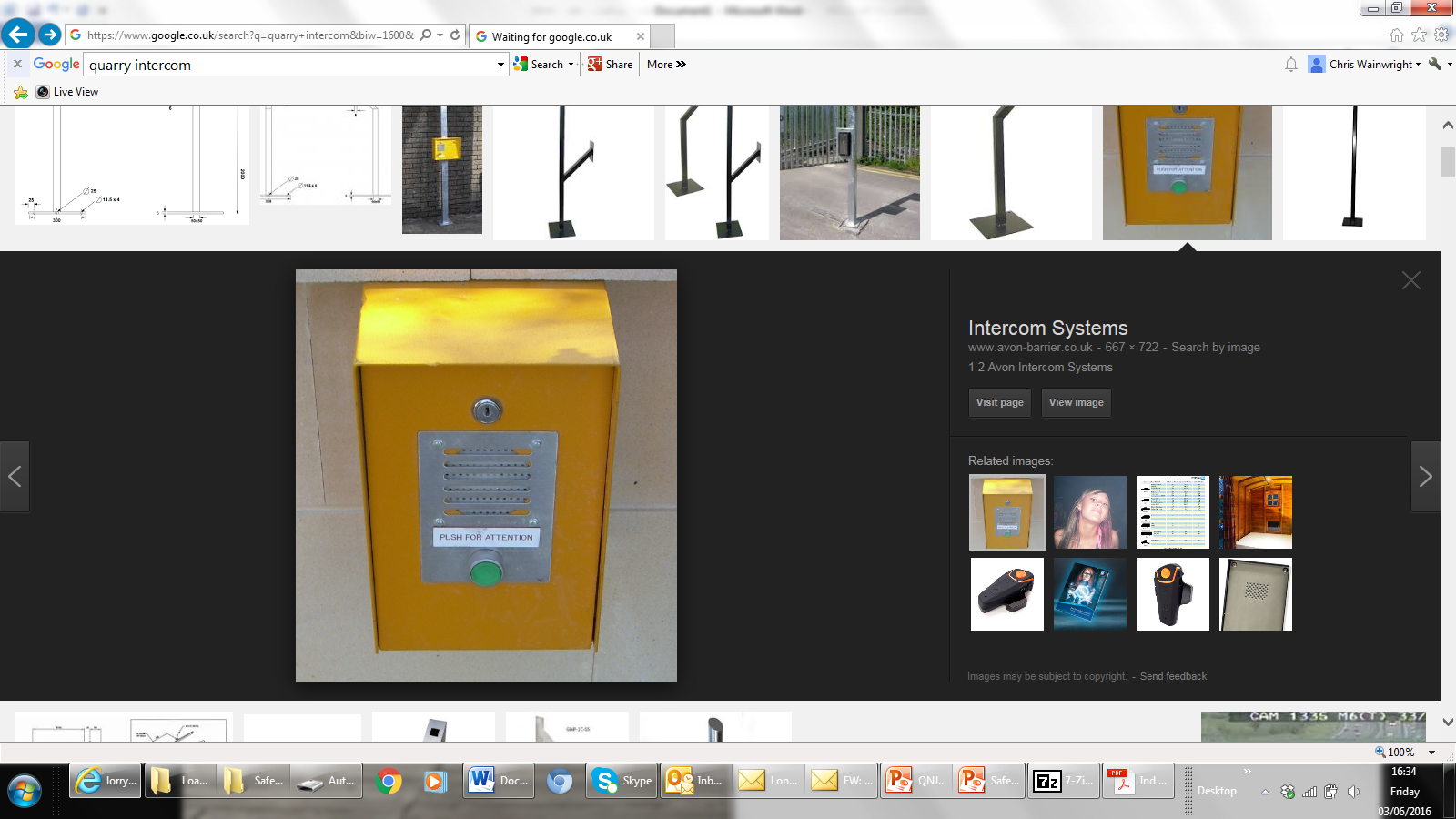 [Speaker Notes: Quarry operators have key responsibilities]
4 Weighbridge staff
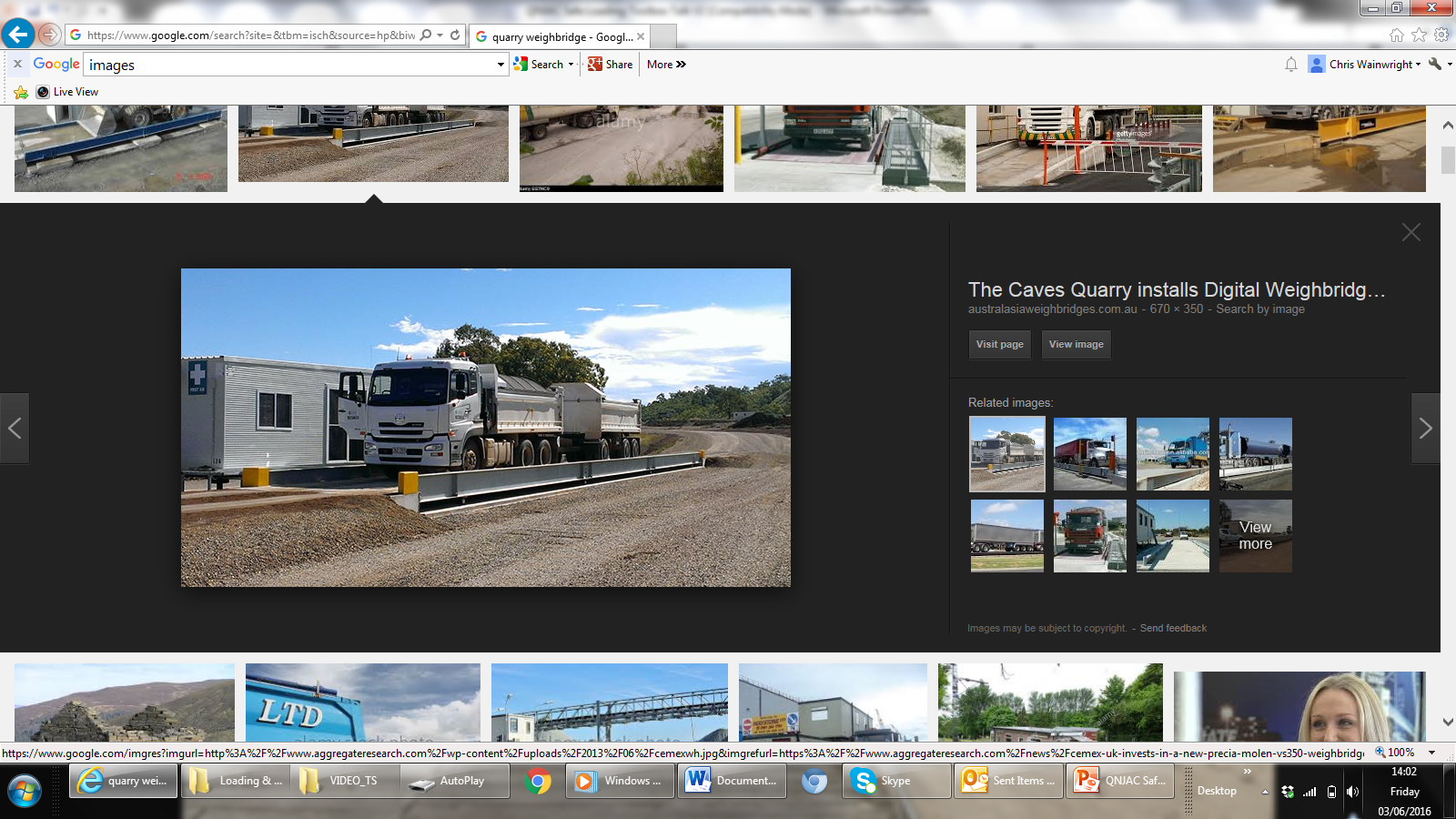 Provide tipper drivers with an appropriate level of information and instruction to enable them to access and load at the correct point

Refer to management, or follow appropriate procedures for any drivers who may be unable to comprehend this

Ensure all new drivers receive additional assistance and information
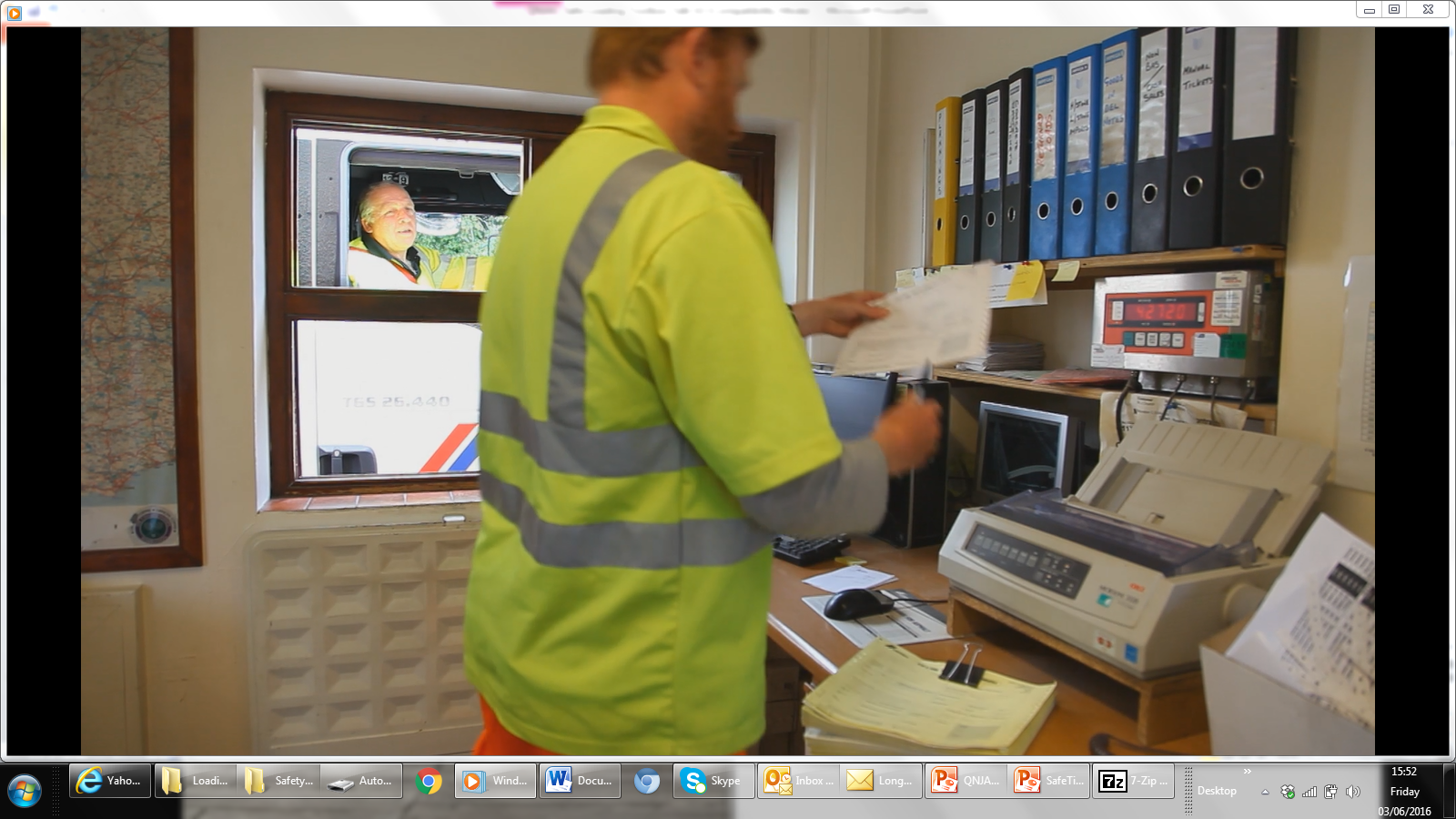 [Speaker Notes: Weighbridge operators have key responsibilities]
4. Weighbridge staff (cont)
Where provided by a customer, pass on to tipper drivers any relevant site specific instructions, such as a delivery plan

Where cameras are provided, check for even loading on vehicles, and advise the driver of any issues
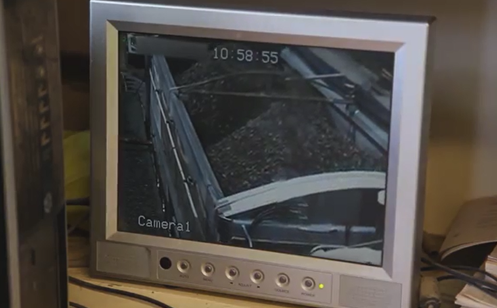 [Speaker Notes: Weighbridge operators have key responsibilities]
5. Loader drivers
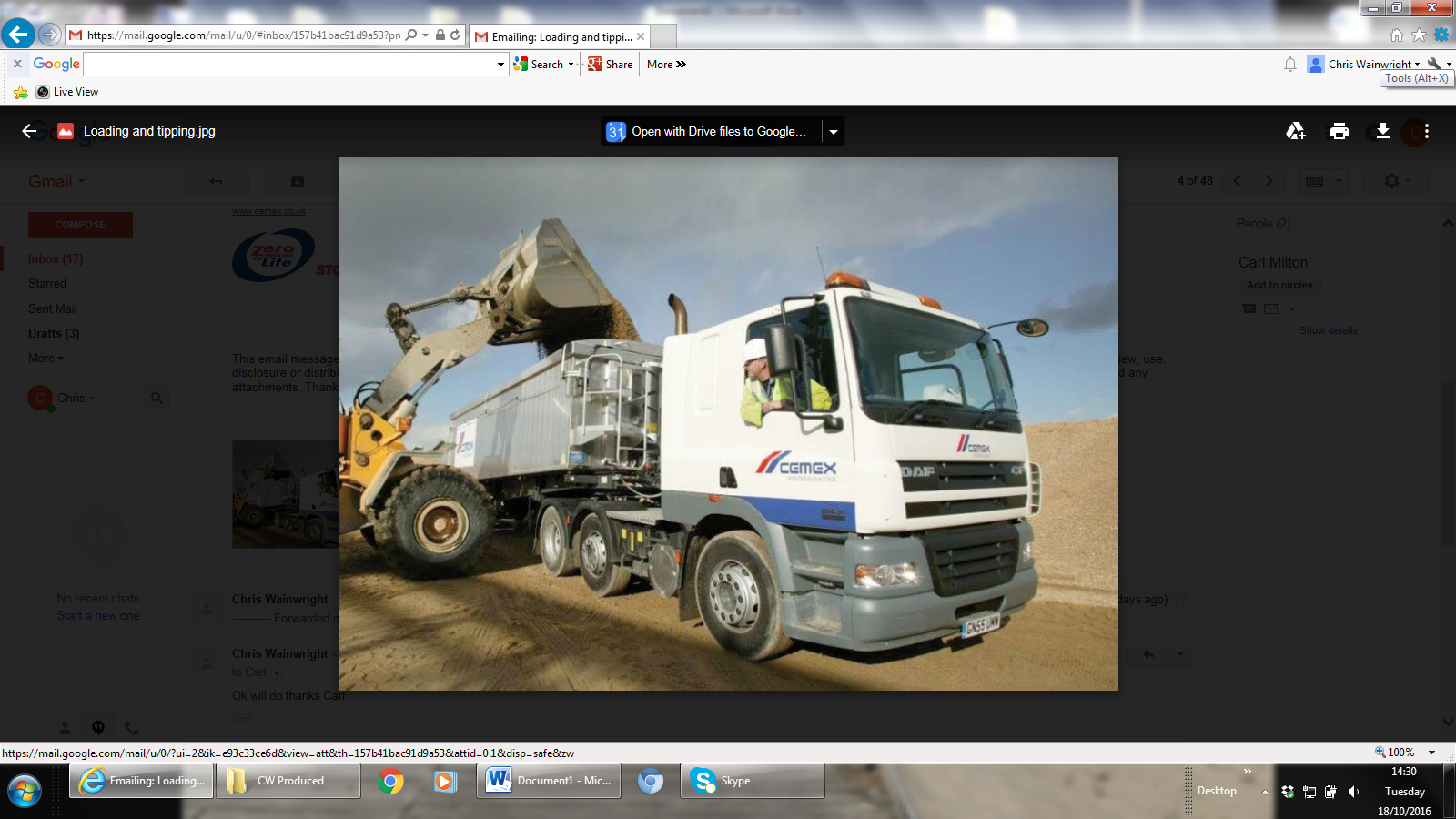 Park tippers with their tail end facing the stockpile

Maintain loading areas by keeping them firm, level and free from the buildup of debris

Plan the loading process taking account of the tipper specification, so as to prevent any damage to any easy sheet system and associated centre stays

Load the tipper body correctly along its length and evenly across its width
[Speaker Notes: Loader drivers have key responsibilities to ensure the vehicle is correctly loaded]
5. Loader drivers (cont)
Ensuring correct loading along the length
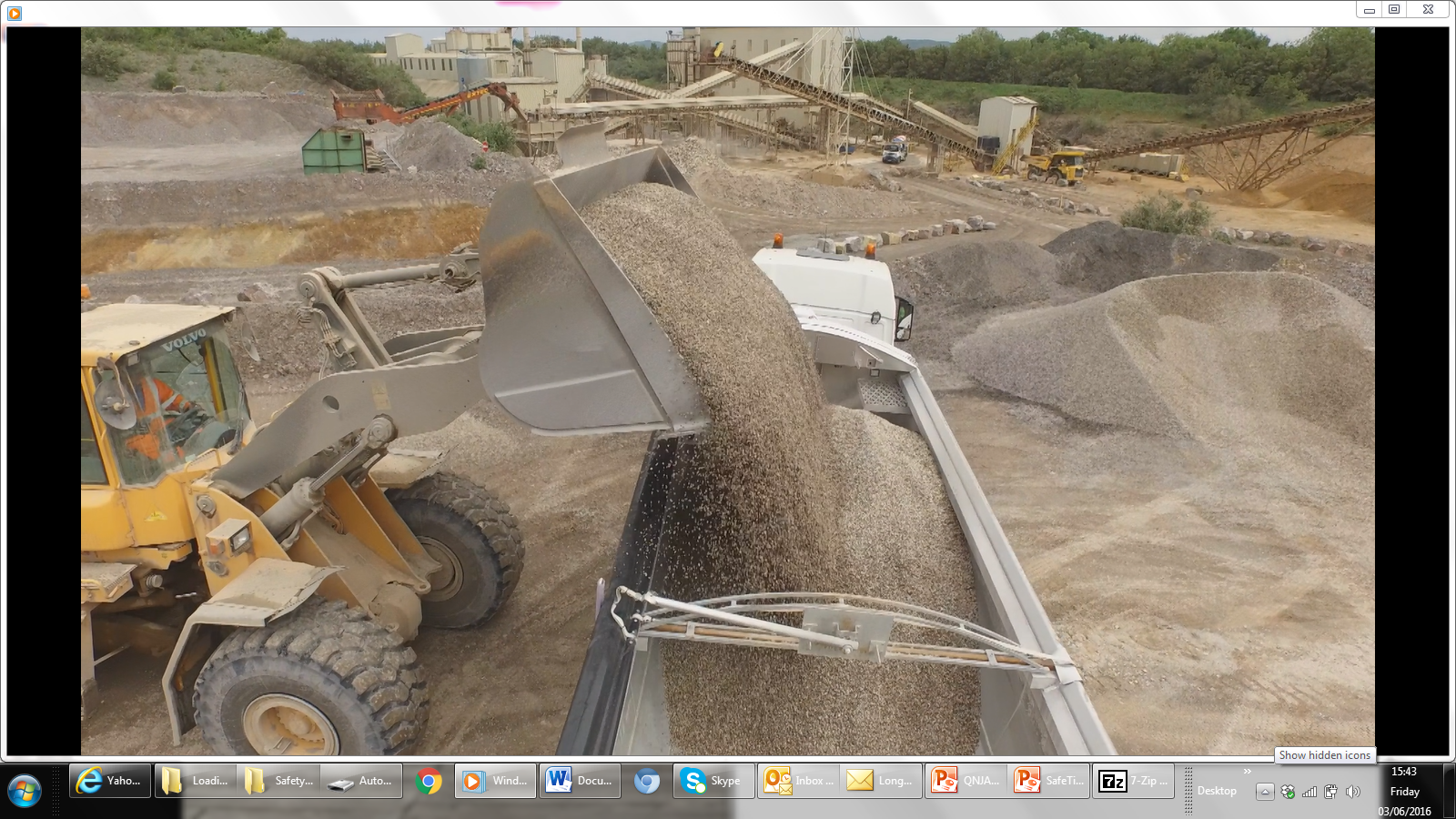 Always start at the front

Tippers with weighers will need to slightly raise tipper bodies to check final weight, whilst completing fine loading at rear
[Speaker Notes: Loader drivers have key responsibilities to ensure the vehicle is correctly loaded]
5. Loader drivers (cont)
Ensuring correct loading along the length
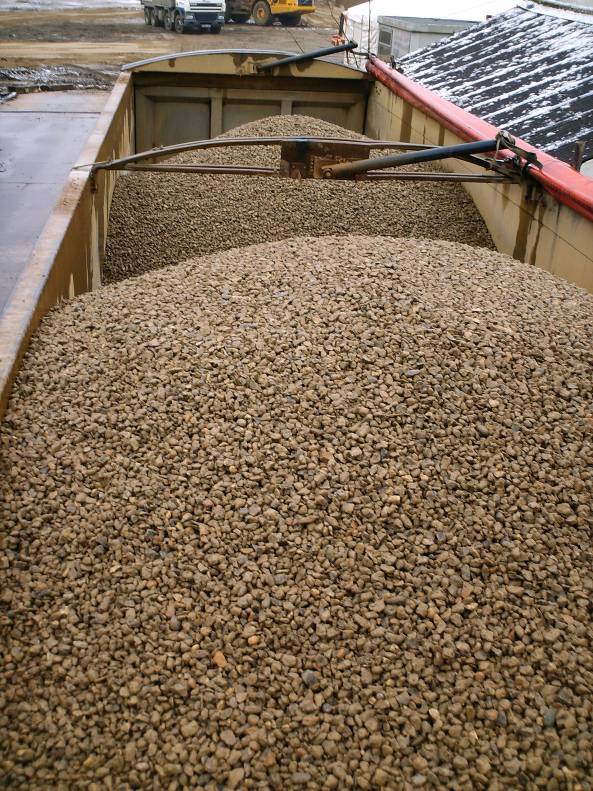 Correctly loaded Artic
Finish loading towards rear but over middle
 trailer axle
Load at front first
[Speaker Notes: Loader drivers have key responsibilities to ensure the vehicle is correctly loaded]
5. Loader drivers (cont)
Ensuring correct loading along the length
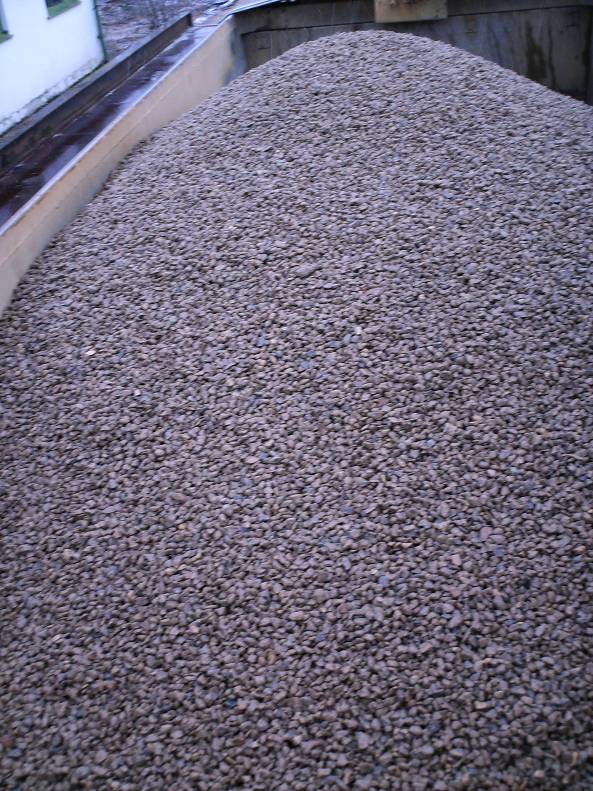 Correctly loaded 8w
Load only just reaches tailgate
Remaining 50% placed towards rear, leaving sufficient space to provide a gap at the tailgate
Load from front first (approx 50% of load)
[Speaker Notes: Loader drivers have key responsibilities to ensure the vehicle is correctly loaded]
5. Loader drivers (cont)
Ensuring even loading across the width
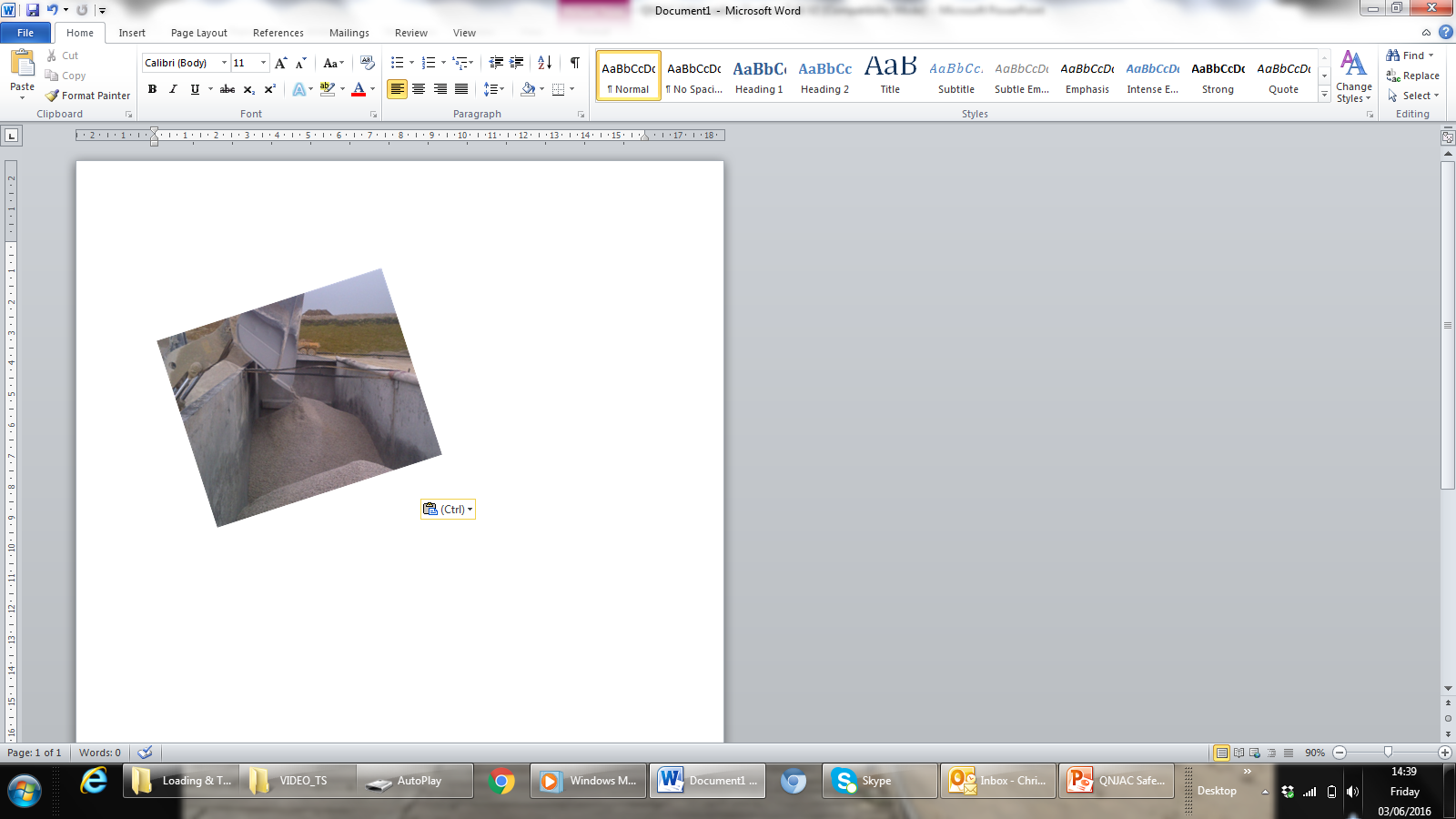 Discharge into the tipper body with the bucket in the first half of the width

The momentum of the material falling from the bucket will deliver it into the centre of the tipper width
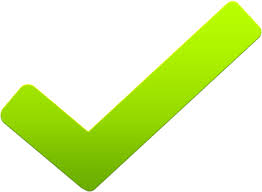 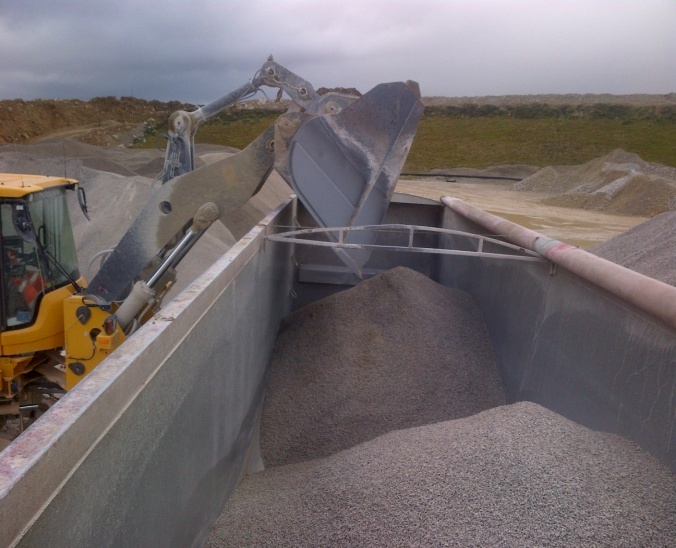 Discharging into the middle of the tipper body width will result in material falling into the second half of the width
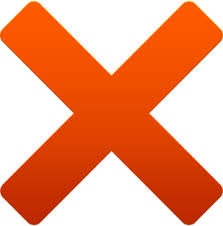 [Speaker Notes: Loader drivers have key responsibilities to ensure the vehicle is correctly loaded]
5. Loader drivers (cont)
Poorly loaded Artic
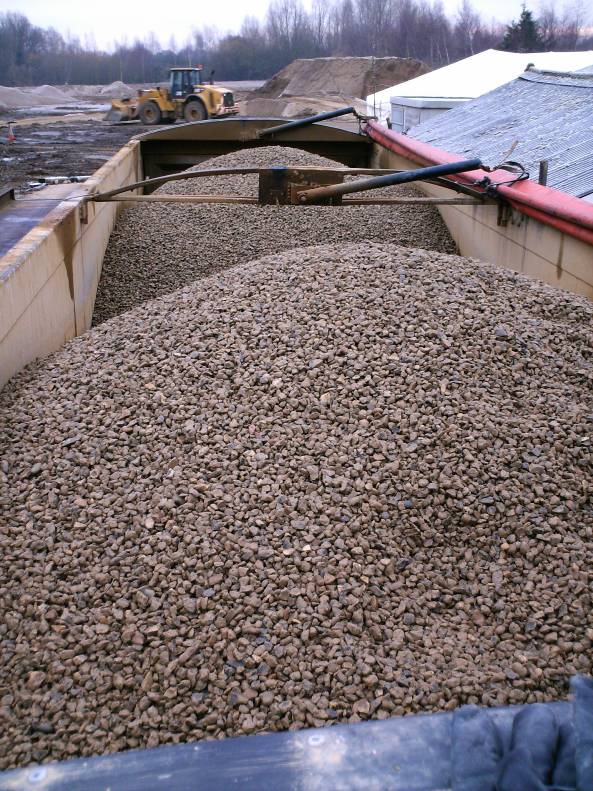 Load split evenly back and front
This can have an adverse effect on axle weights.
[Speaker Notes: Loader drivers have key responsibilities to ensure the vehicle is correctly loaded]
5. Loader drivers (cont)
Poorly loaded 8w
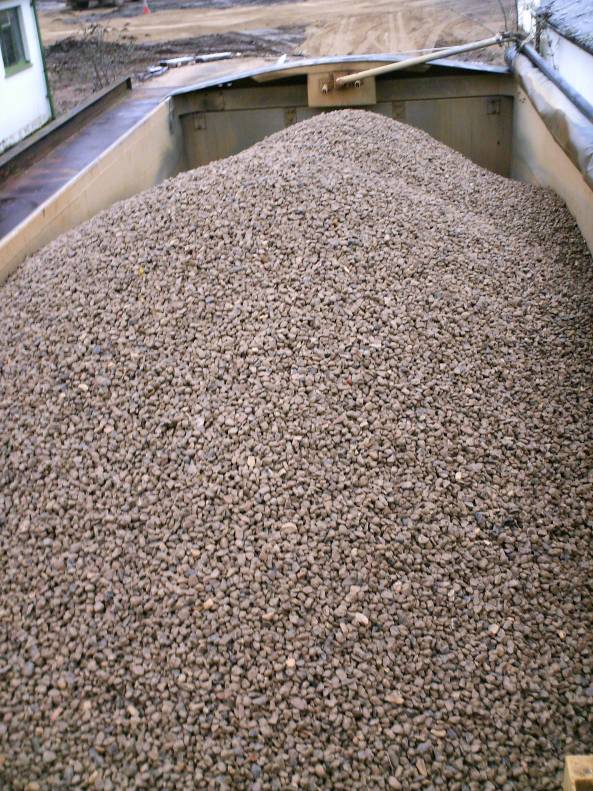 Loaded on one side to Tailgate
Loaded  centrally at the front
[Speaker Notes: Loader drivers have key responsibilities to ensure the vehicle is correctly loaded]
Conclusion
Tipper overturns represent a significant risk to those involved in and adjacent to the loading and discharging activities

There are many factors that can contribute to tipper overturns
Many of these can be addressed and eliminated prior to the tipping operation by appropriate management, planning and safe loading of the vehicle













Good teamwork is essential between all parties to reduce the risk of overturns
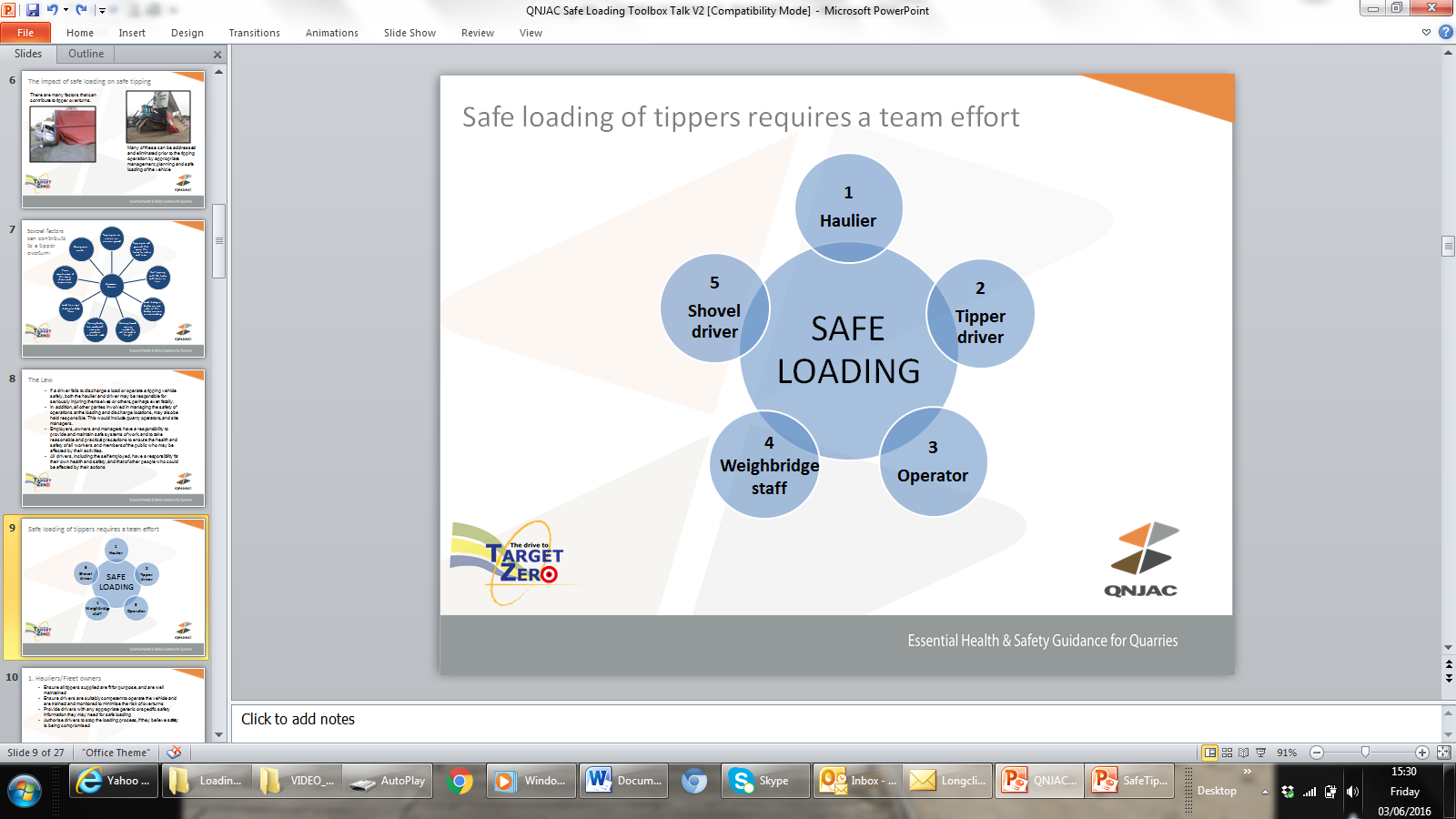 [Speaker Notes: Tipper overturns represent a significant risk to those involved in and adjacent to the loading and discharging activities

There are many factors that can contribute to tipper overturns

Many of these can be addressed and eliminated prior to the tipping operation by appropriate management, planning and safe loading of the vehicle


Good teamwork is essential between all parties to reduce the risk of overturns]